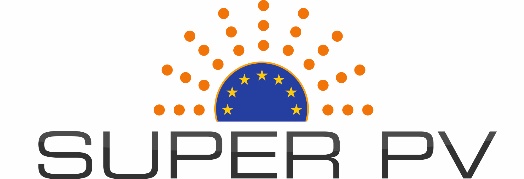 CoSt redUction and enhanced PERformance of PV systems
SUPER PV
Project Overview
The SUPER PV project has received funding from the European Union's Horizon 2020 Research and Innovation Programme under Grant Agreement 
No. 792245
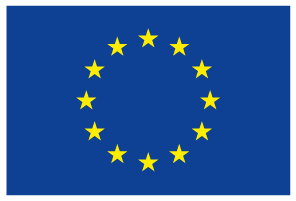 Facts
PV deployment growth is an unmatched success story in the energy sector over recent years. 
However, European PV manufacturers are facing a decline in production due to competition from third countries. 
The fragmentation of the value chain is believed to be one of the major factors for this decrease in the competitiveness.
The Project
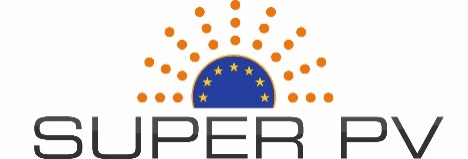 Innovations
Development of superior quality PV systems, based on a hybrid combination of technological innovations and business operation solutions, aiming to accelerate large scale deployment in Europe and help EU photovoltaic business to regain leadership on world market.
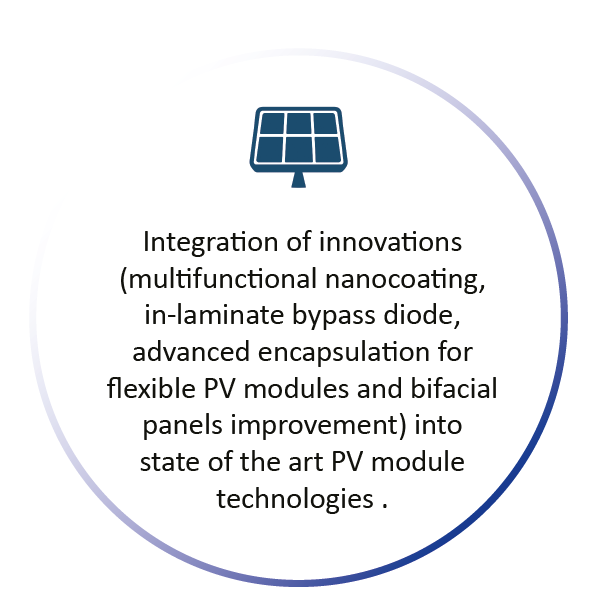 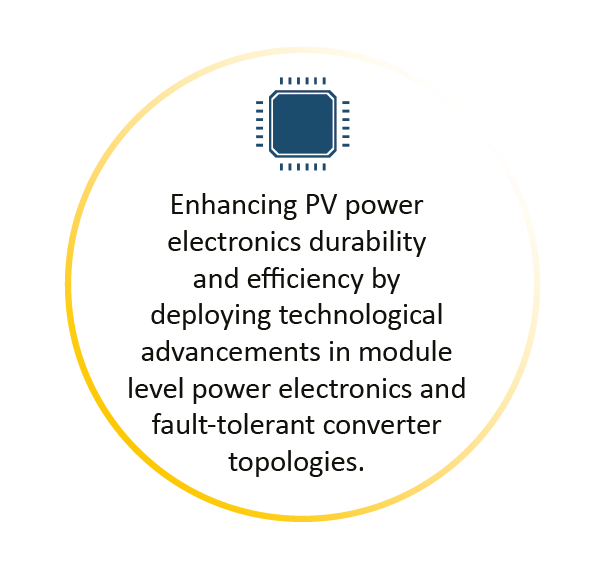 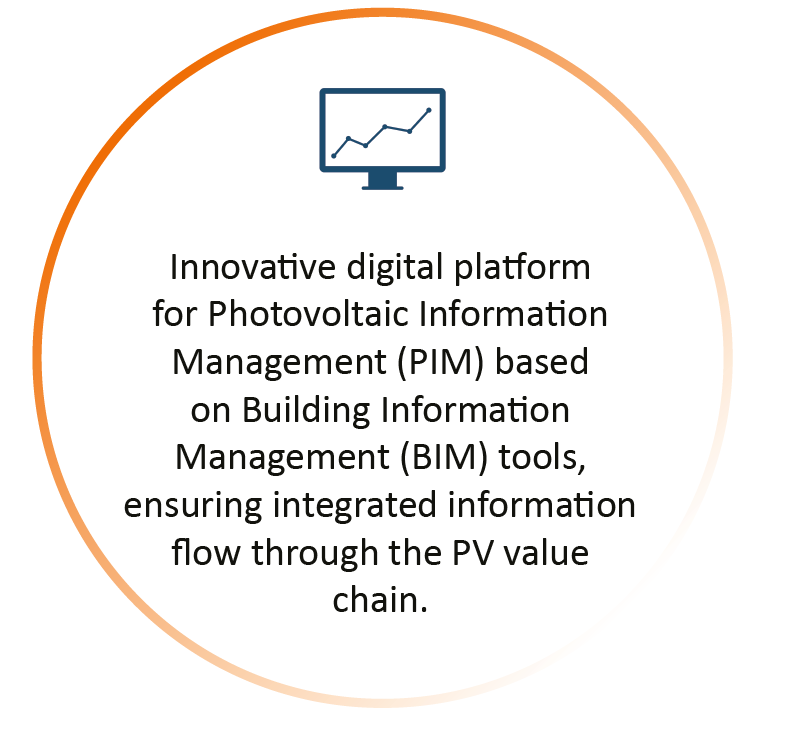 Methodology and Expected LCOE Reduction
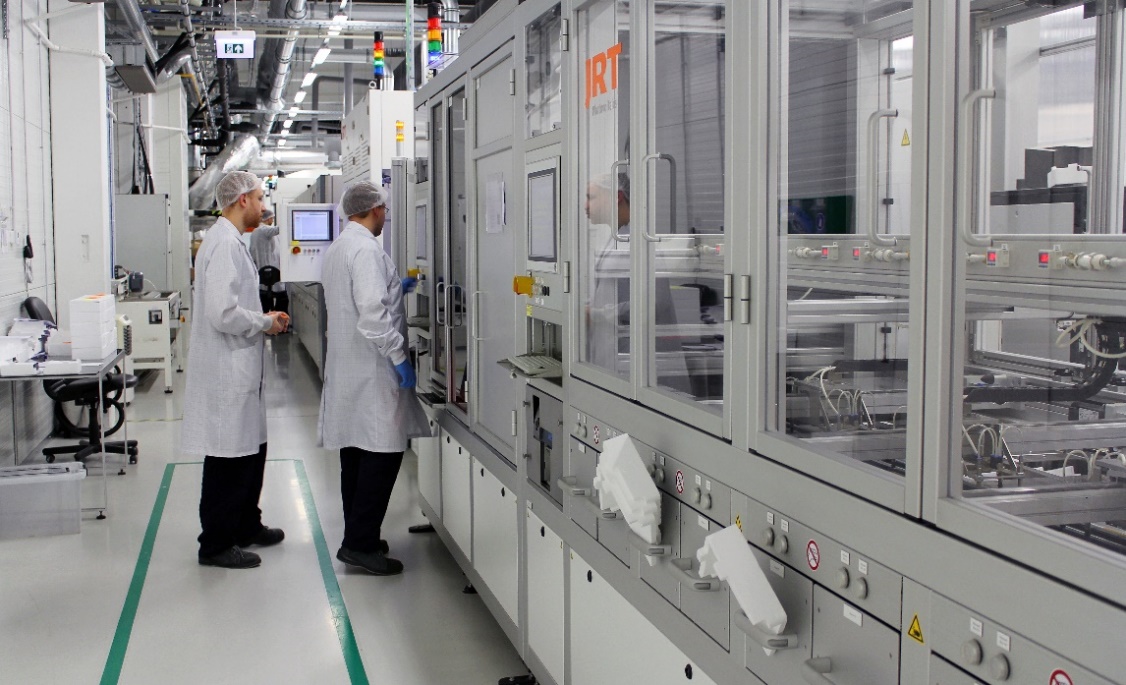 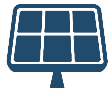 7-14 %
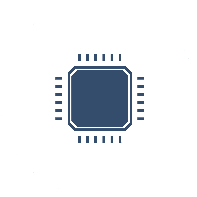 LCOE (life time costs/energy production)
4-5 %
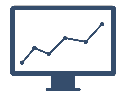 12-18 %
Additional Reduction
Demo-Sites
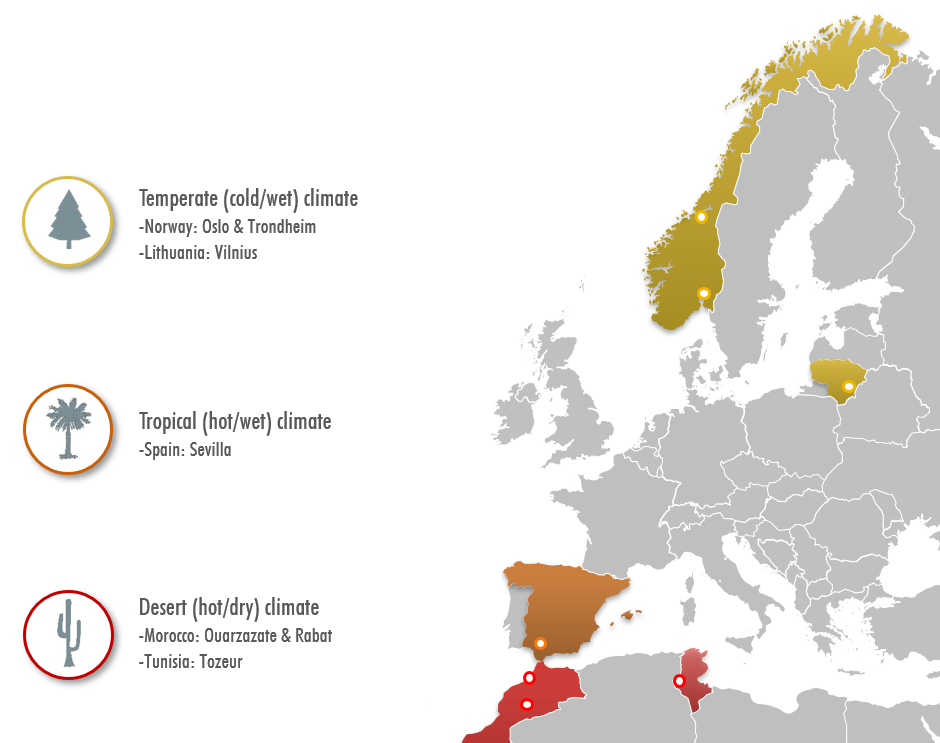 In harsh climate conditions to evaluate cost efficiency and demonstrate competitiveness of the solutions
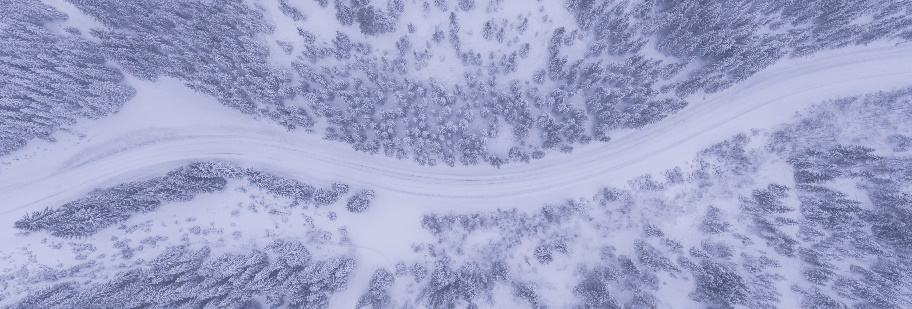 Temperate (cold/wet) climate

-Norway: Oslo & Trondheim
-Lithuania: Vilnius
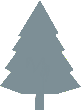 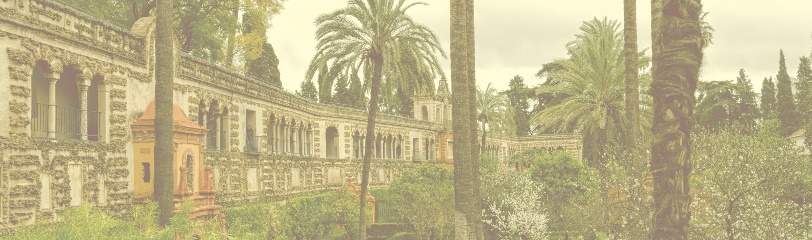 Tropical (hot/wet) climate

-Spain: Sevilla
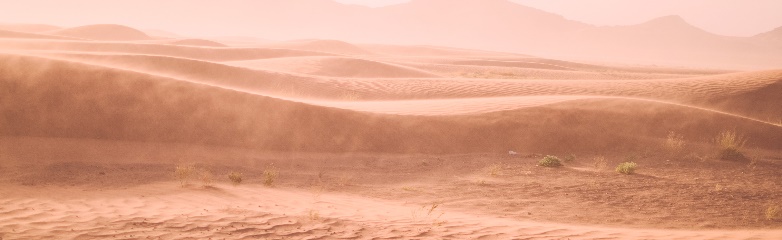 Desert (hot/dry) climate
-Morocco: Ouarzazate & Rabat
-Tunisia: Tozeur
Dissemination of Results, Training and Business Cases Development
Dissemination of scientific and commercial innovations developed and their associated benefits, facilitating market uptake.
Practice oriented education, training and knowledge exchange carried out in the demonstration facilities.
Viability study of realistic use scenarios for proposed PV systems to support the business development.
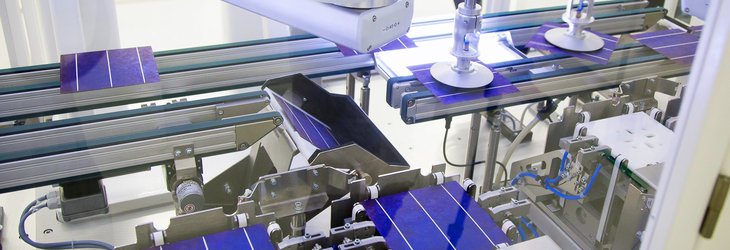 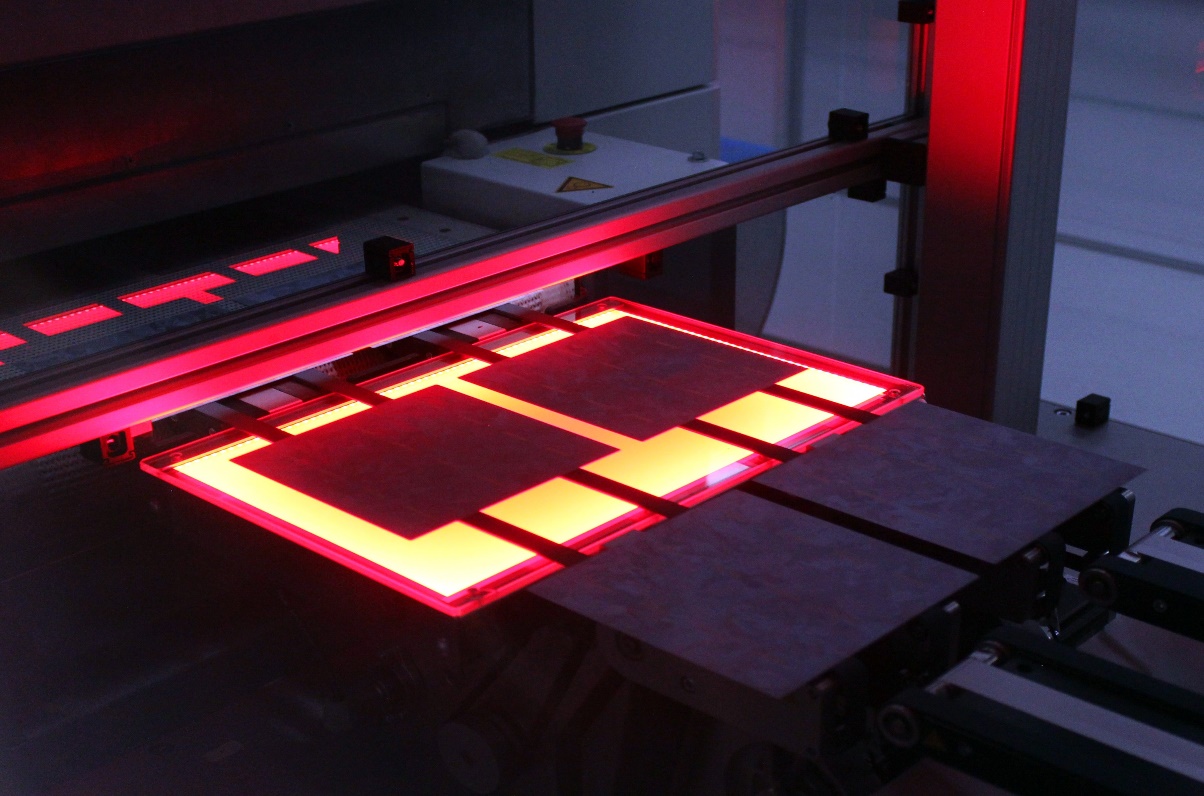 Organization Scheme
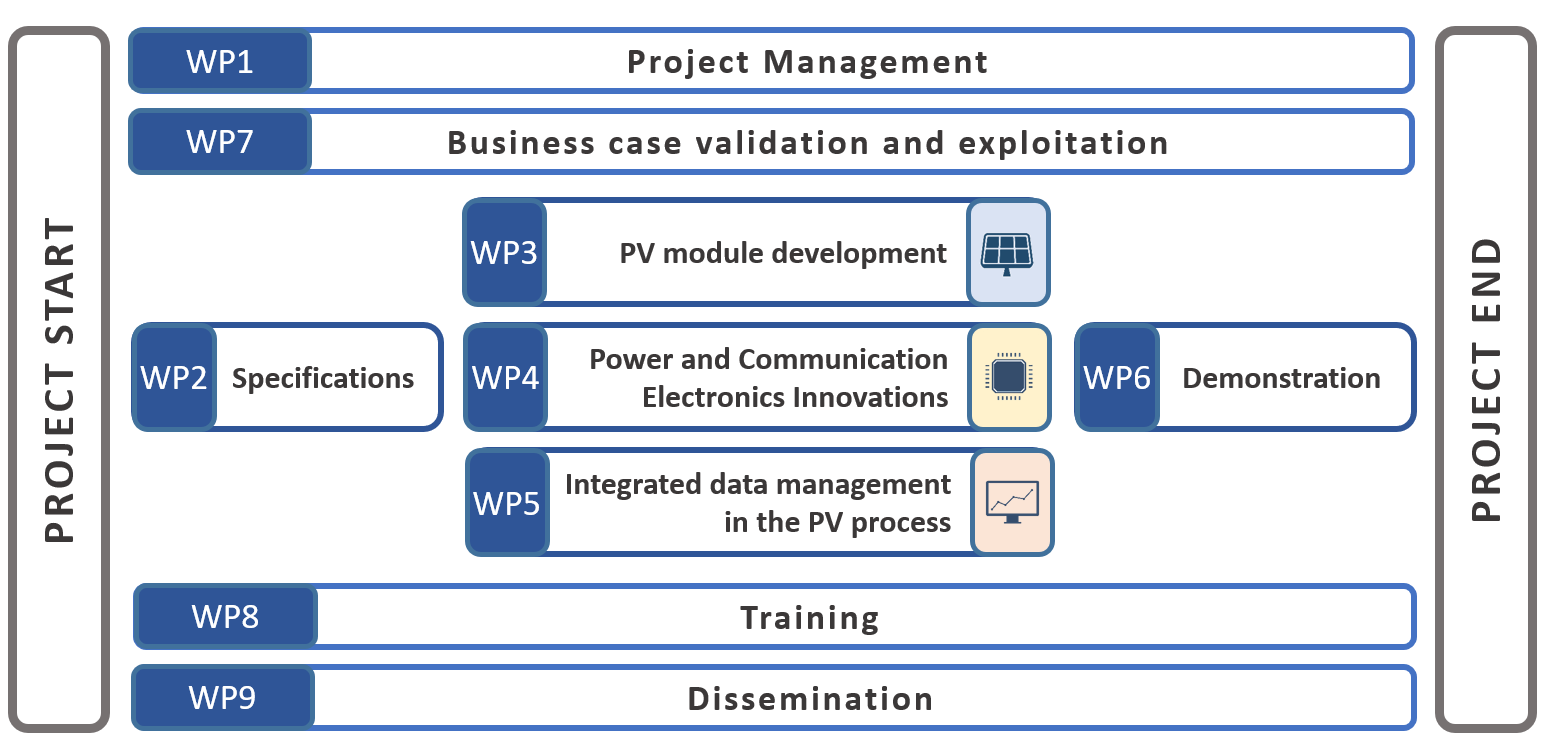 The Consortium
Teams addressing particular project objectives are combining research institutions and industries directly involved in the related business this way ensuring synergy of research knowledge on innovative technologies with experience from real business environment.
Specialized business support partners known on their high competencies in PV area are also taking part in the project. Such approach will ensure fastest possible uptake of introduced innovations.
Solitek and Protech as Project Coordinators
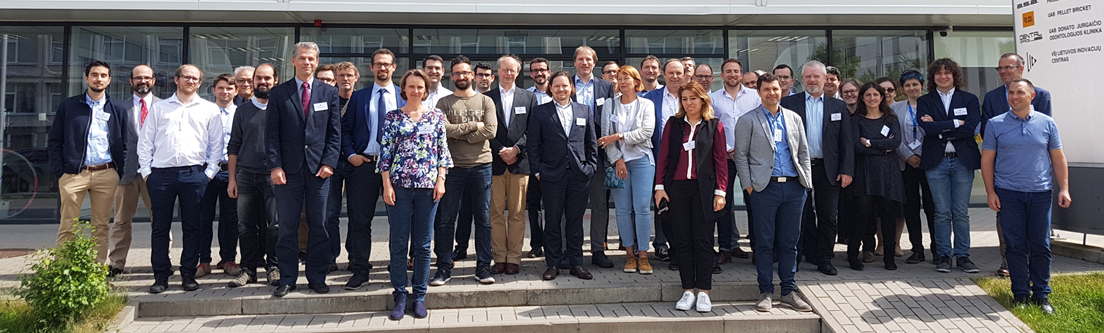 The Consortium
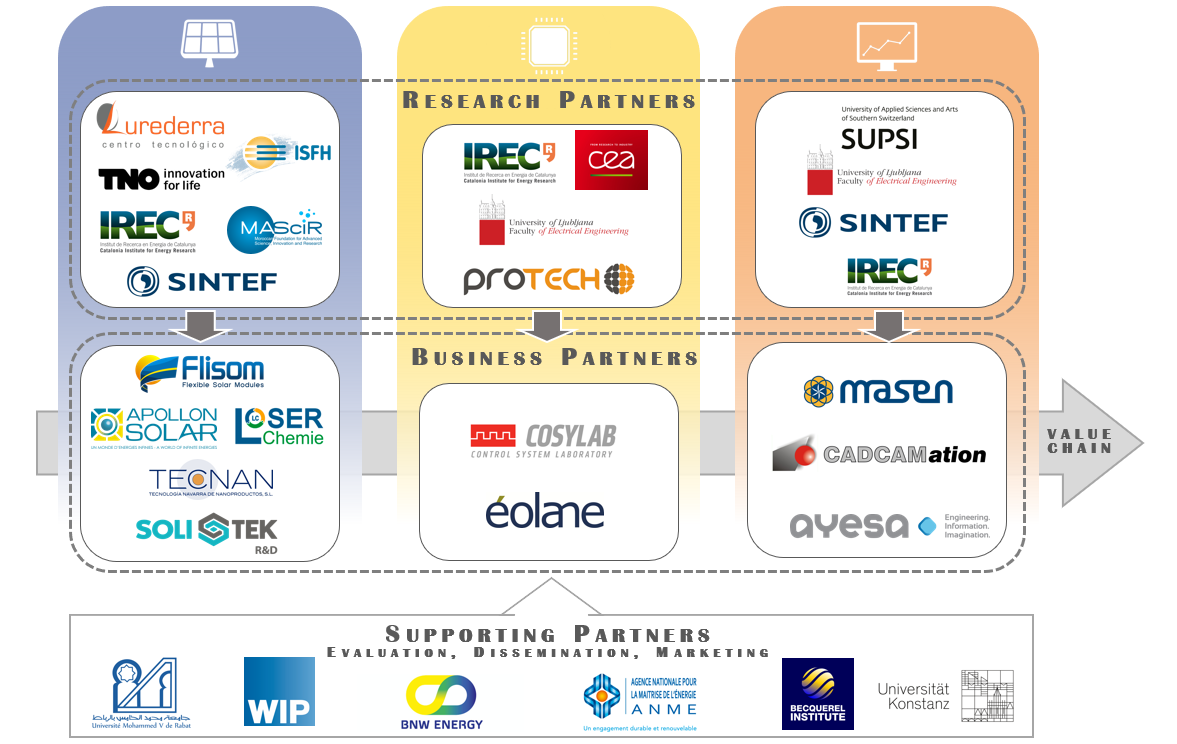 Learn more about our Project:
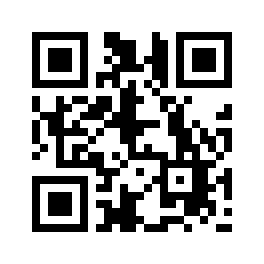 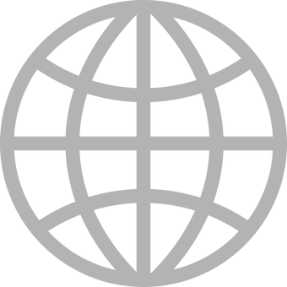 www.superpv.eu
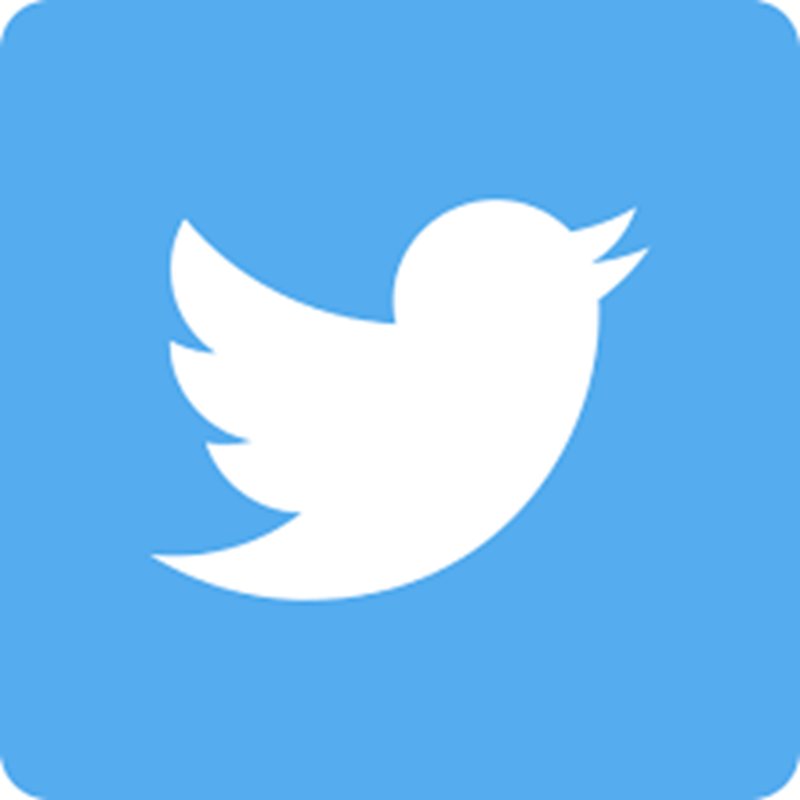 @SUPERPV_H2020  /  #SuperPV